Trebišov
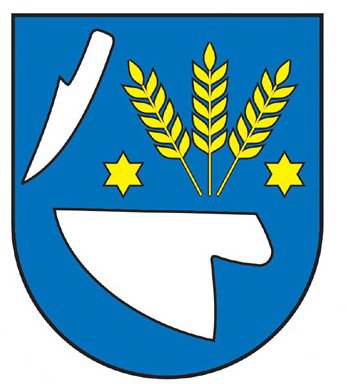 Patrícia Hatalová, 3.C
Obsah
Základné informácie
História
Zdravotníctvo
Priemysel
Osobnosti 
Organizácie
Pamiatky
Kultúra
Kultúrne podujatia
Zdroje
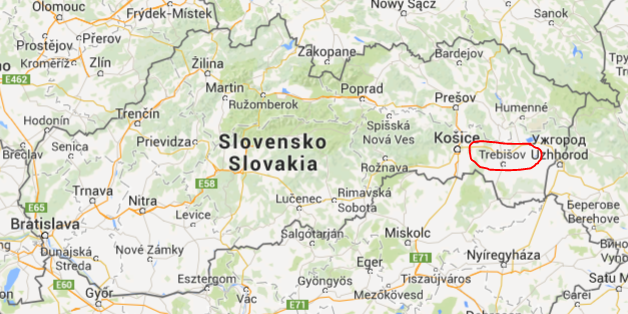 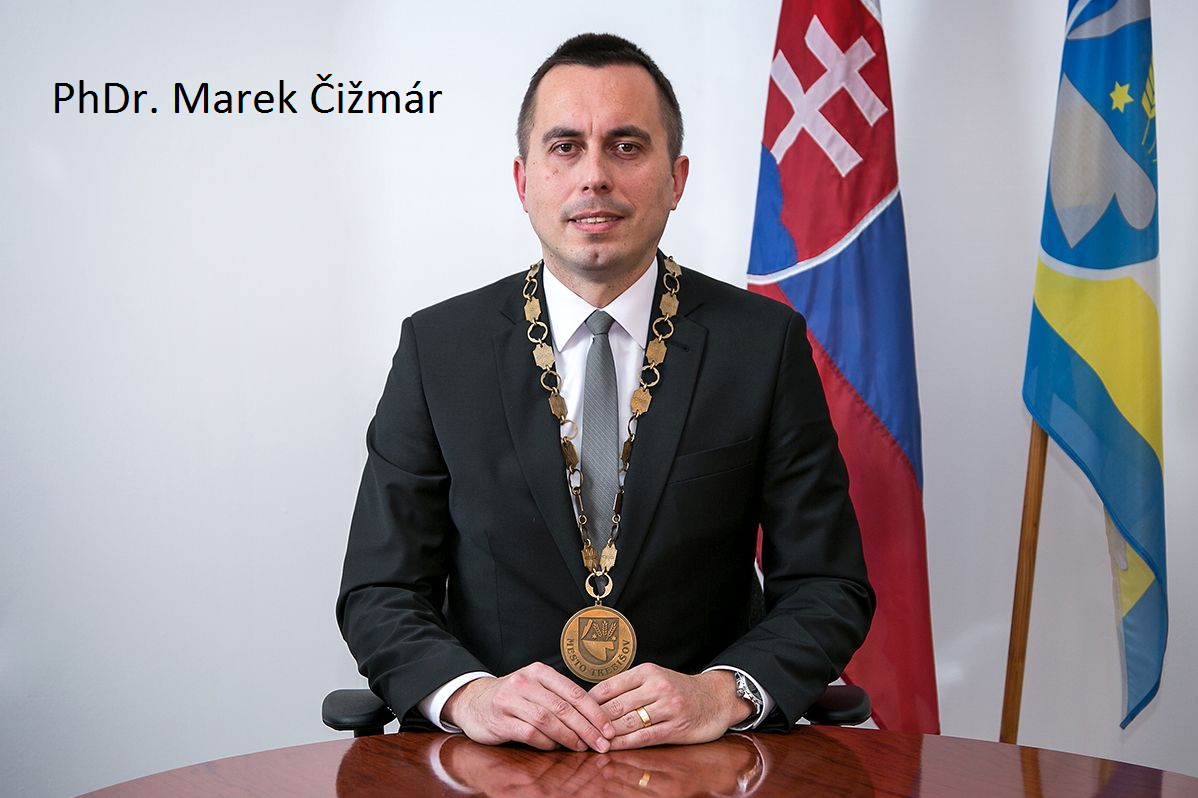 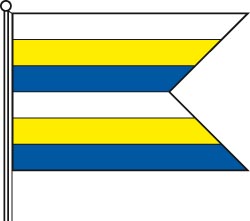 1254
PhDr. Marek Čižmár
Košický kraj, Trebišovský okres
23 523 obyvateľov
Rozloha mesta: 62.50 km2
Telefónna predvoľba: 056
PSČ: 075 01
Autobus, vlak, MHD
Nákupné strediská
Názory
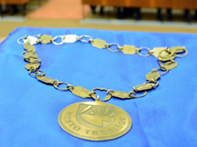 História
Prvá písomná zmienka: 1254
Mestské práva: 1439
Zničenie hradu Parič: 1686
Napojený na železnicu: 1871
Gymnázium 12. septembra 1949
Zdravotníctvo
Nemocnica s poliklinikou 
11 lekární
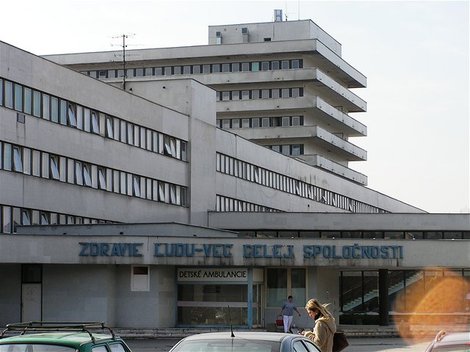 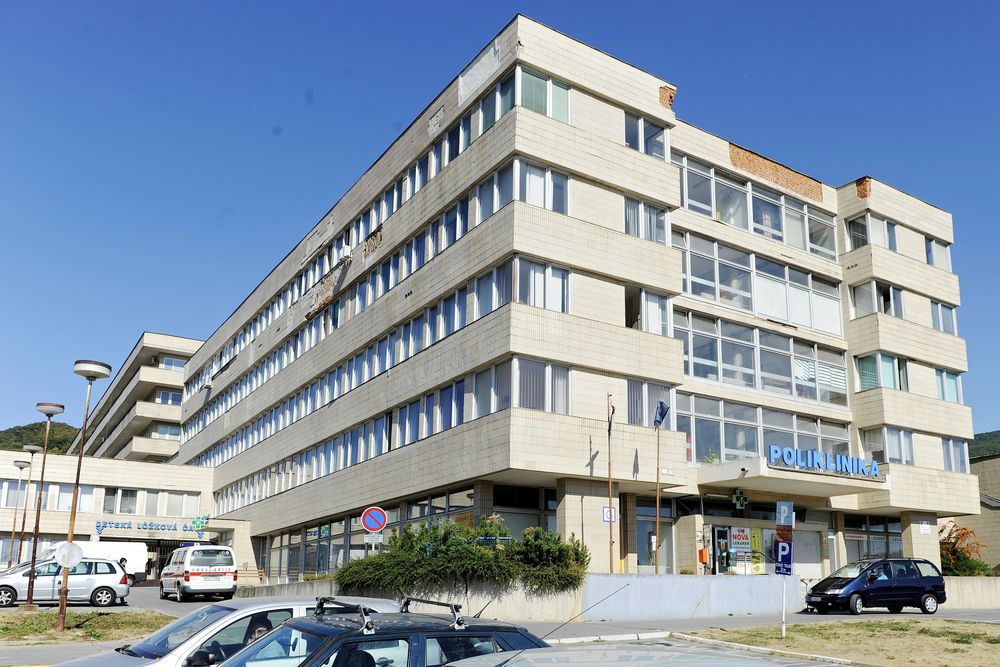 Priemysel
Deva
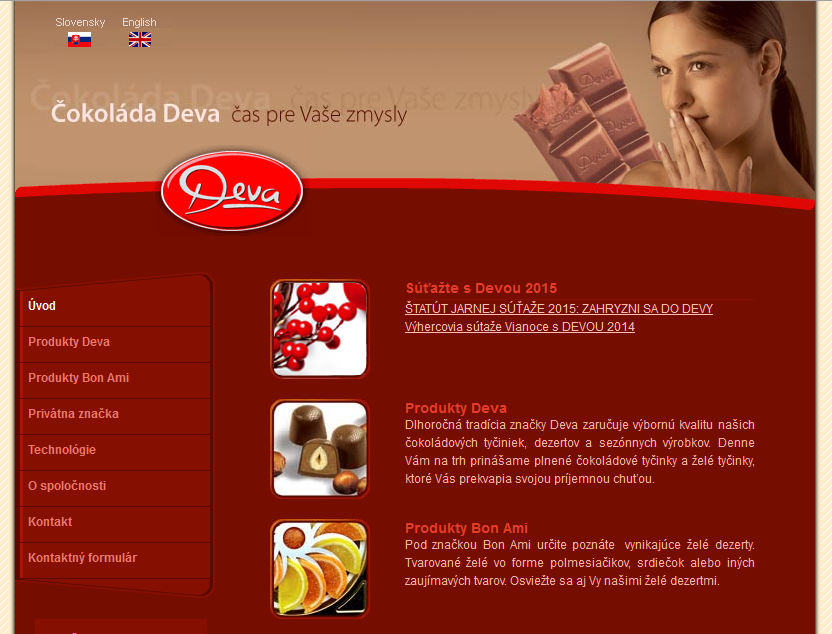 Osobnosti
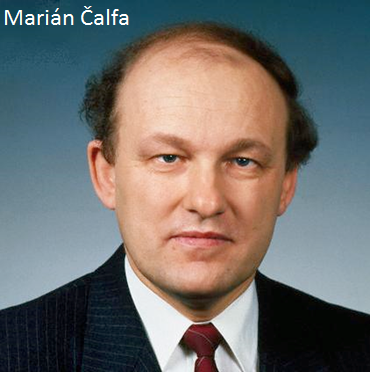 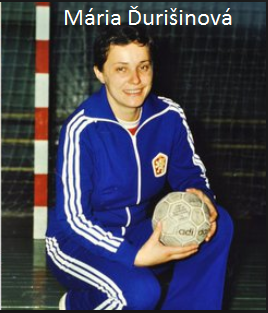 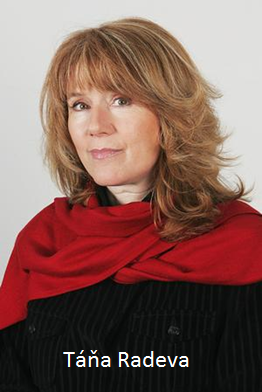 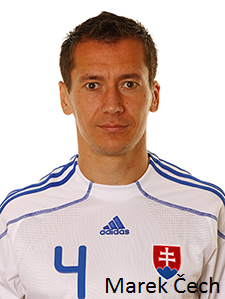 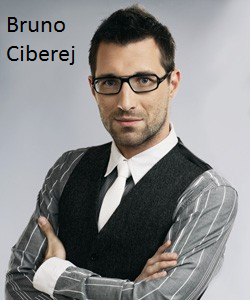 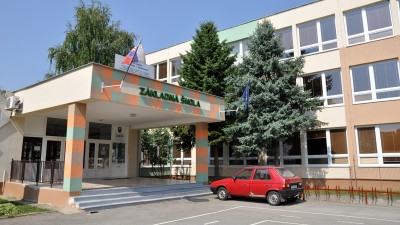 Organizácie
Materské školy
Základné školy
Stredné školy
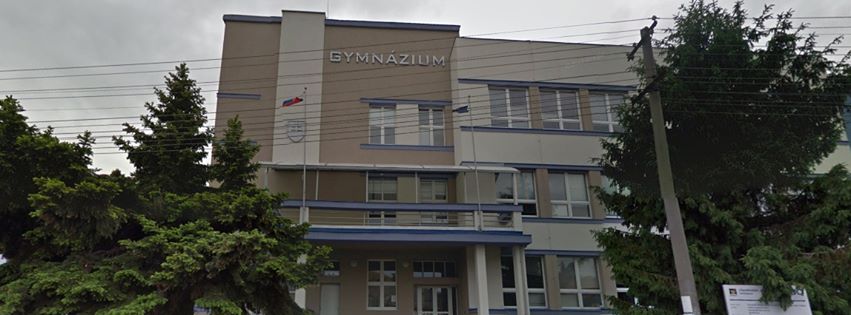 Centrum voľného času
Základná umelecká škola
Mestský športový klub mládeže
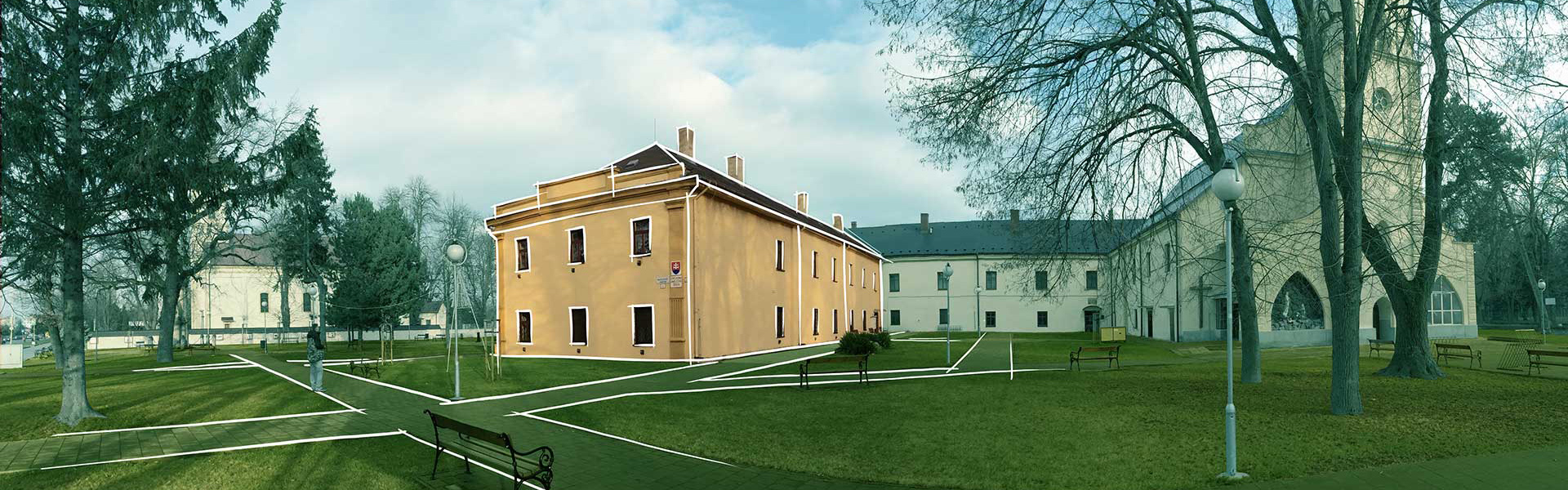 Pamiatky
Mestský park a Mauzóleum grófa Júliusa Andrássyho
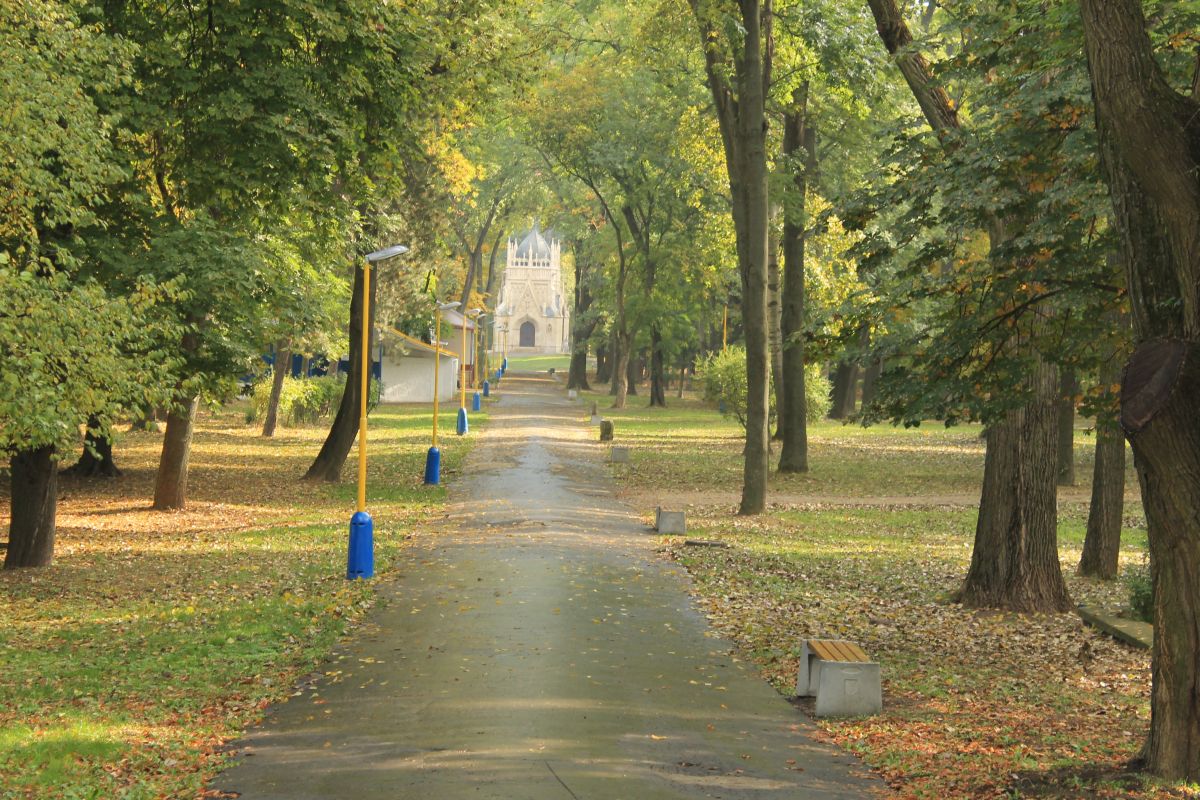 Mariánske súsošie
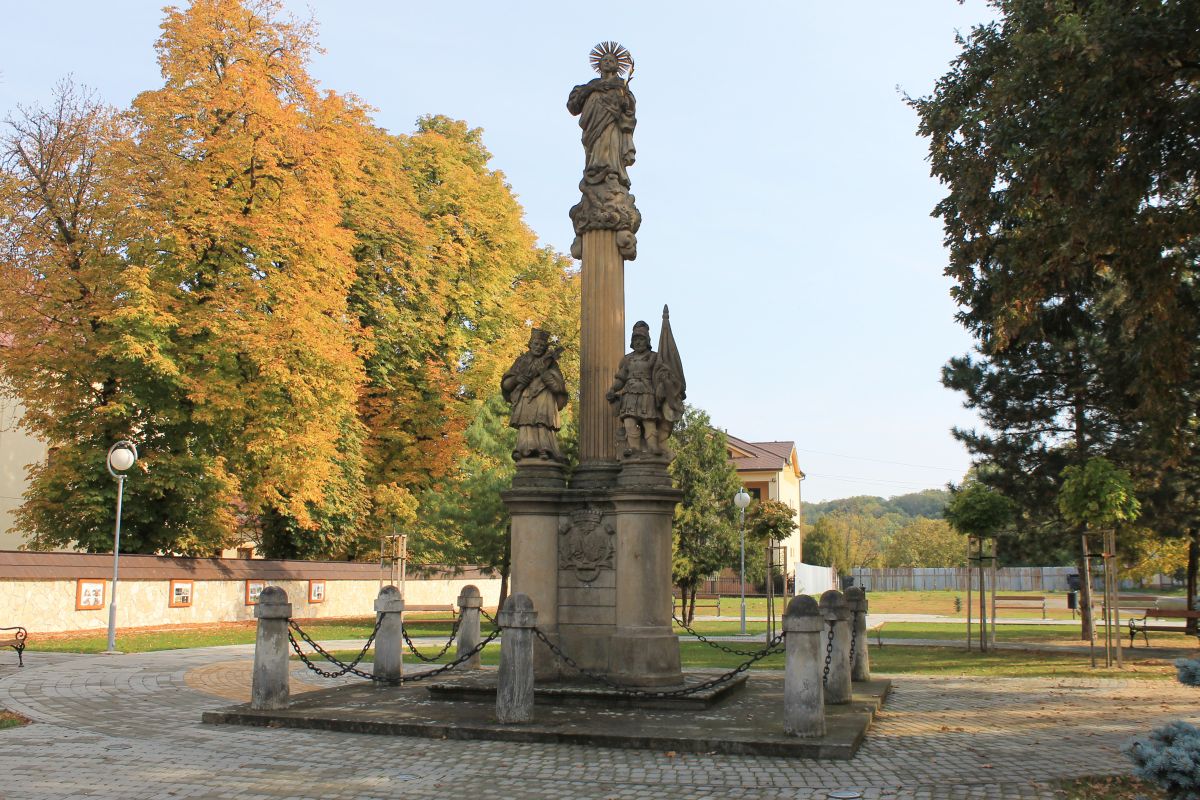 Kaštieľ
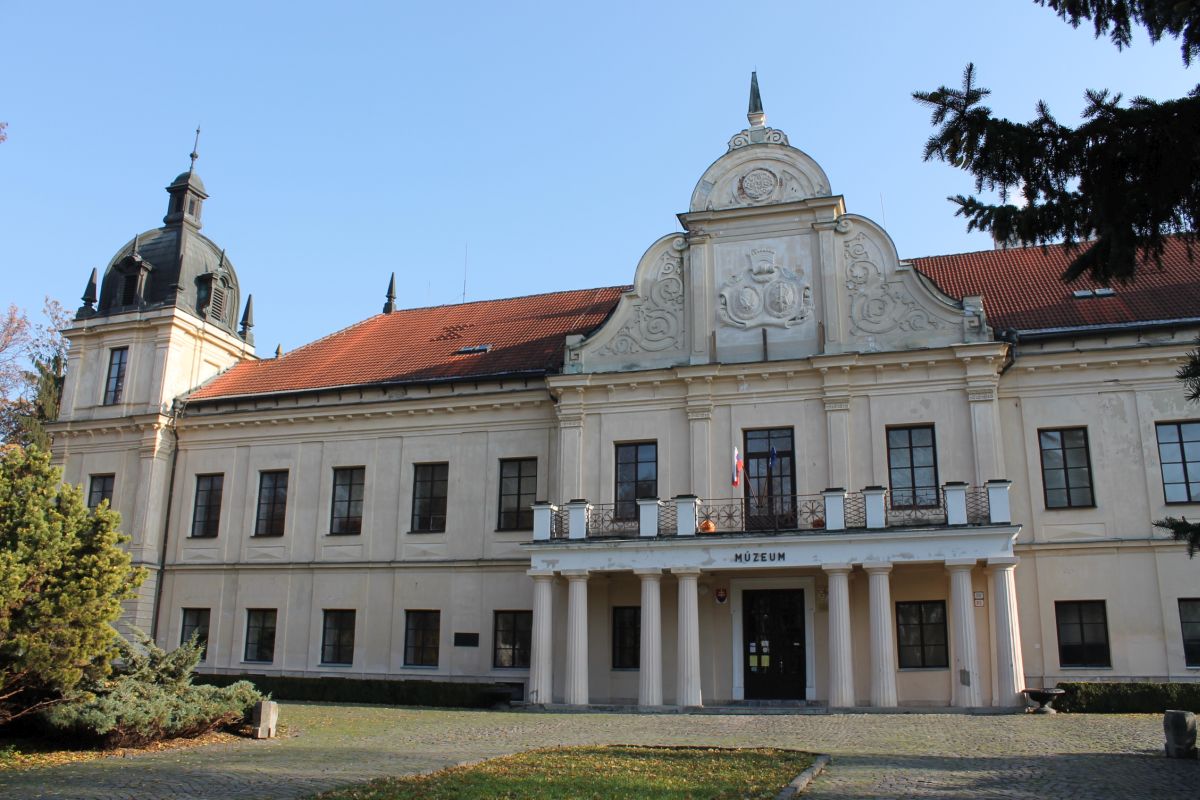 Hrad Parič
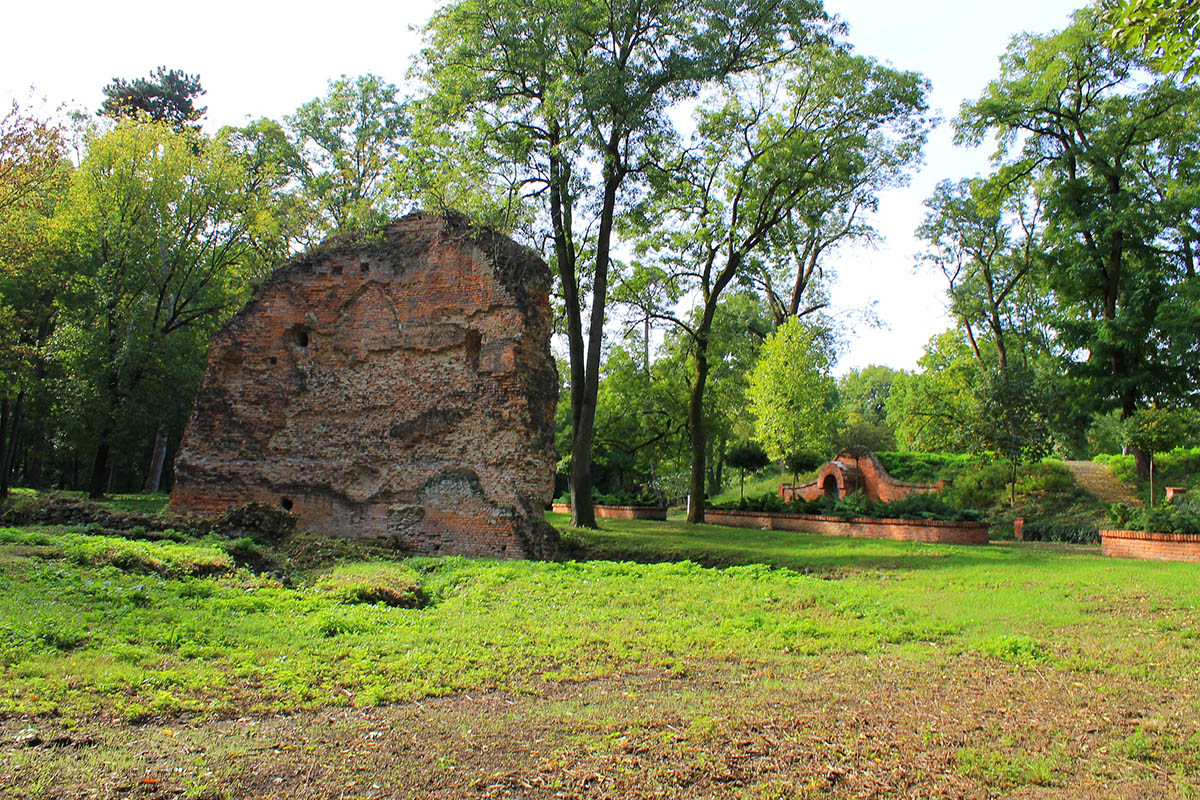 Pavlínsky kláštor
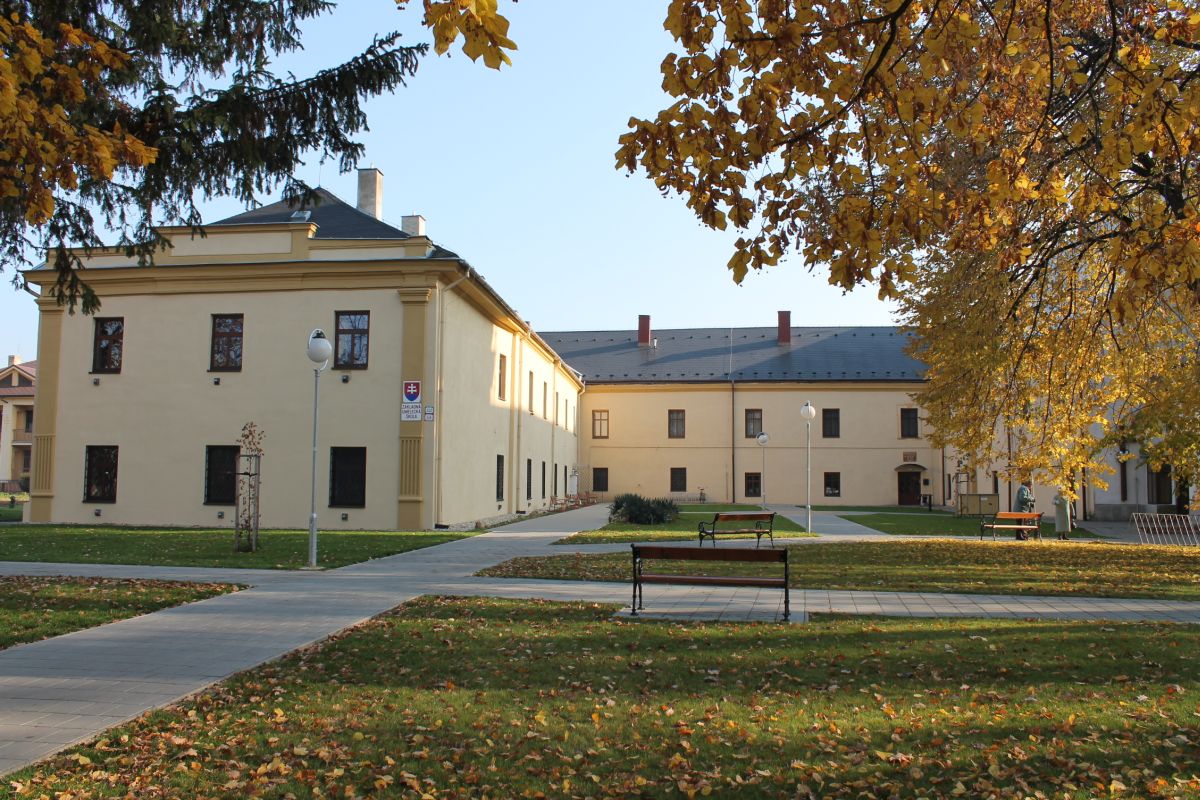 Kultúra
Kino Slávia
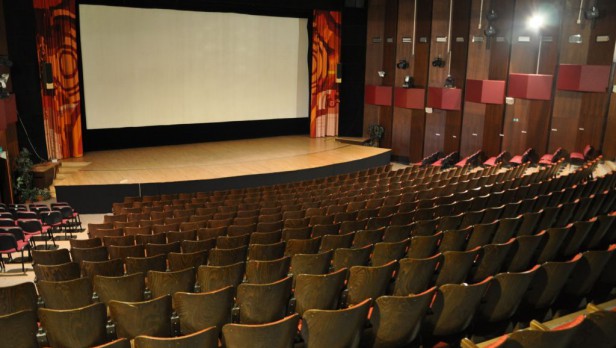 Vlastivedné múzeum
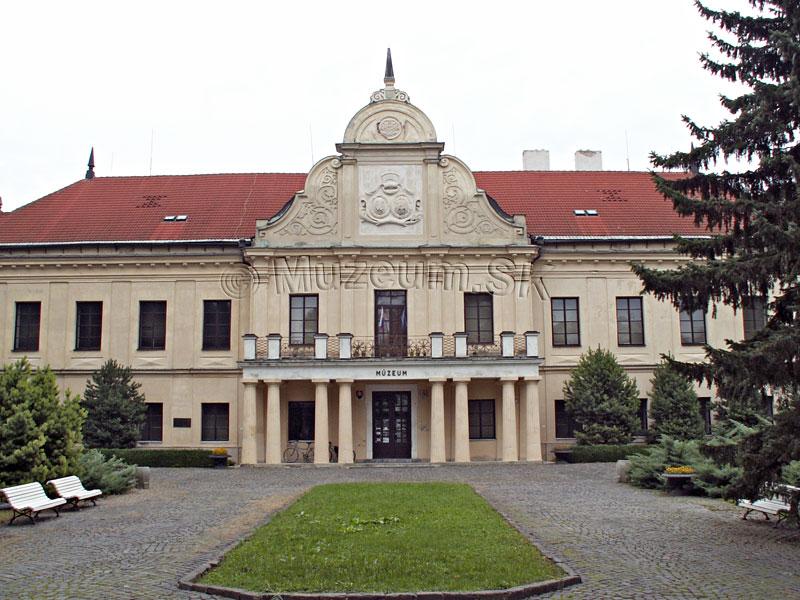 ĽS Trebišovčan
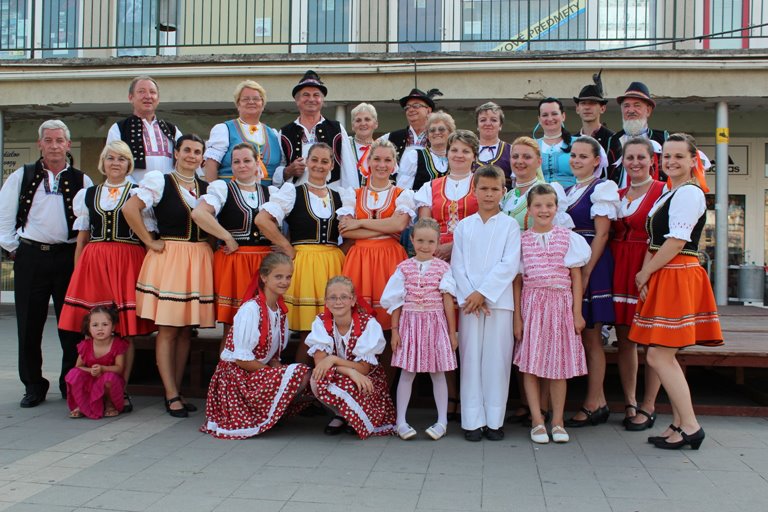 Divadlo „G“
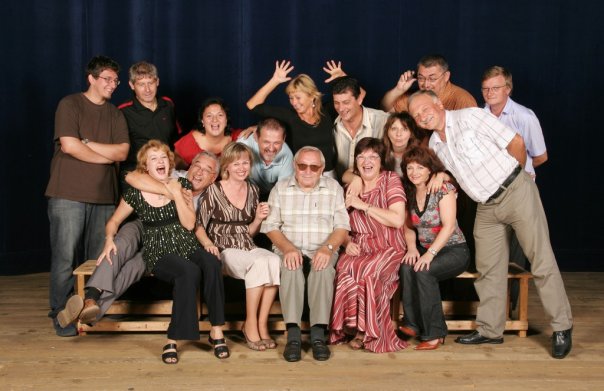 Kultúrne podujatia
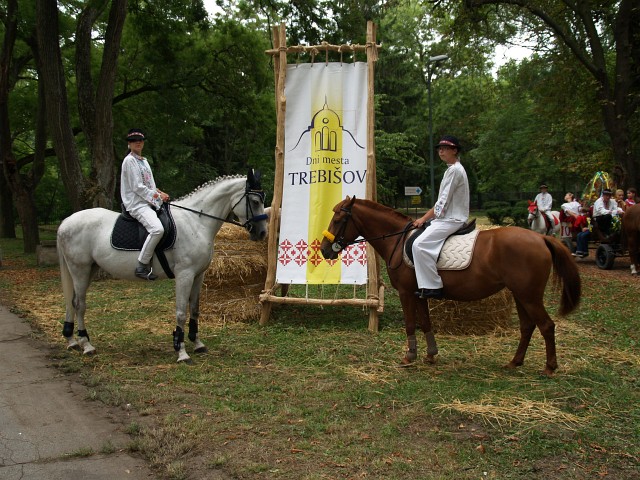 Dni mesta Trebišov
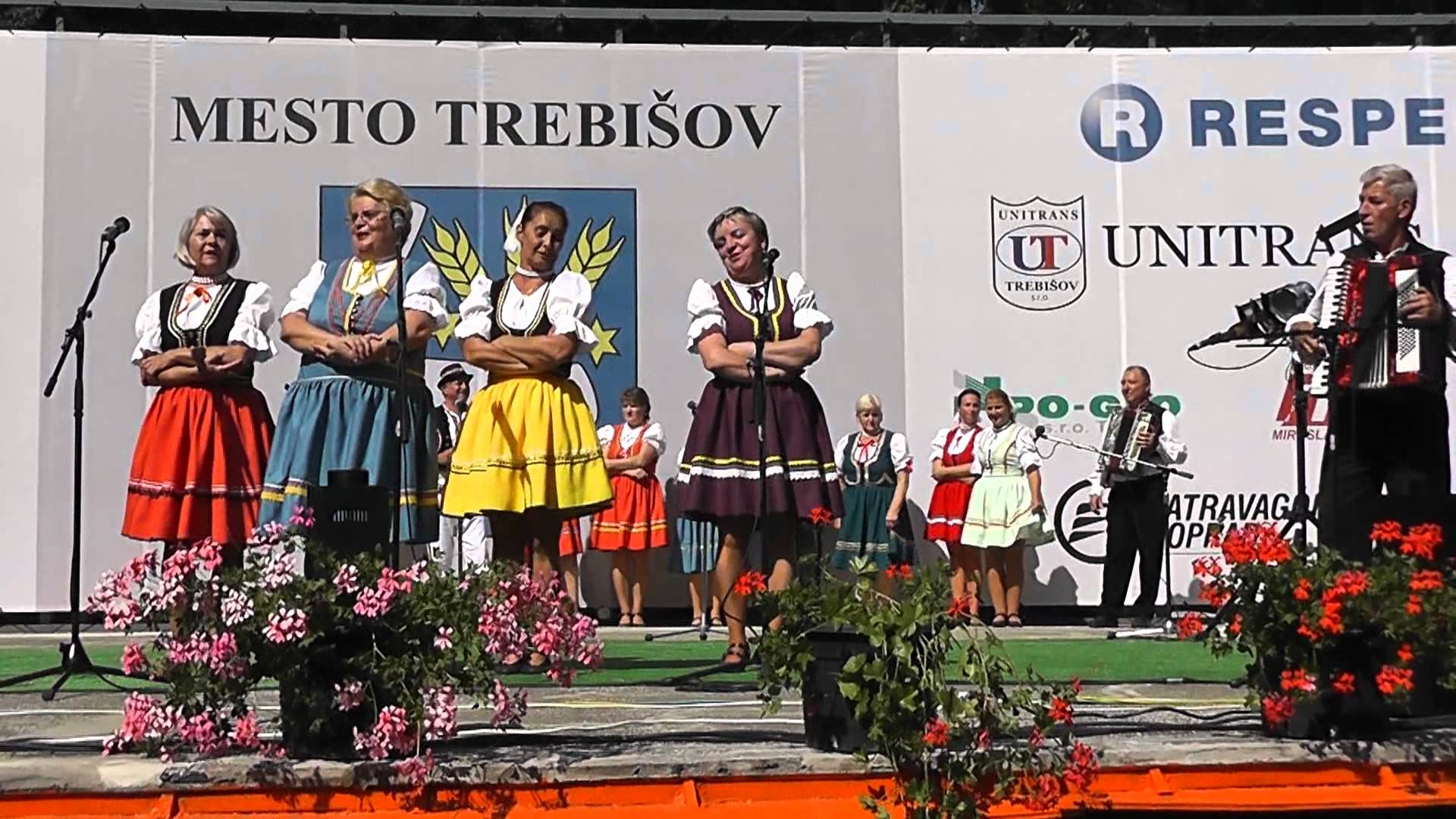 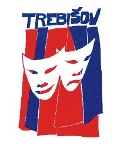 Divadelný Trebišov



Festival divadelných hier s dedinskou tematikou
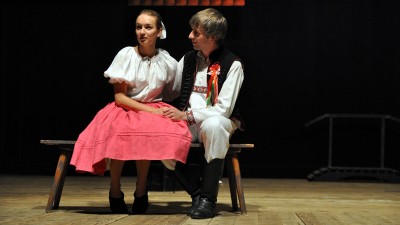 Šport
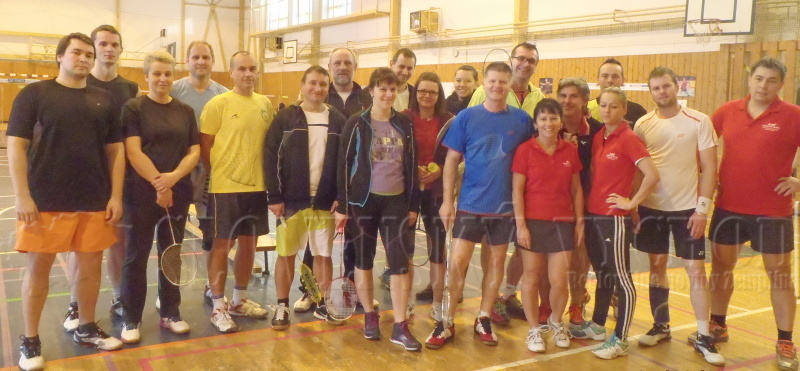 BKT Trebišov





HK Trebišov
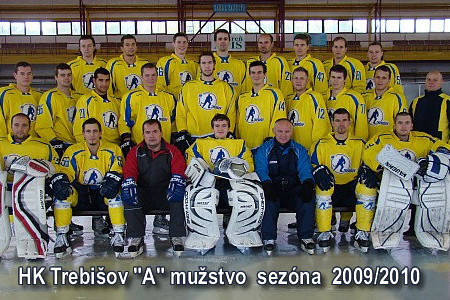 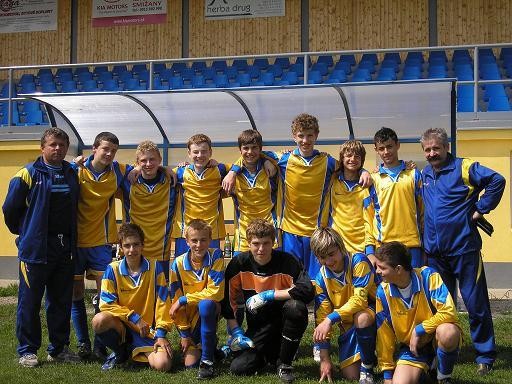 FK Slavoj Trebišov






HK Slavoj Trebišov
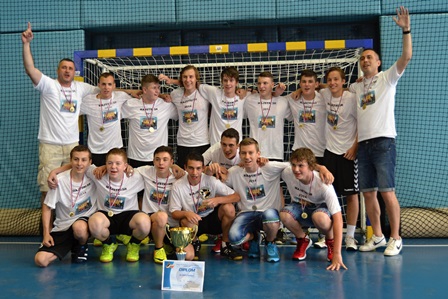 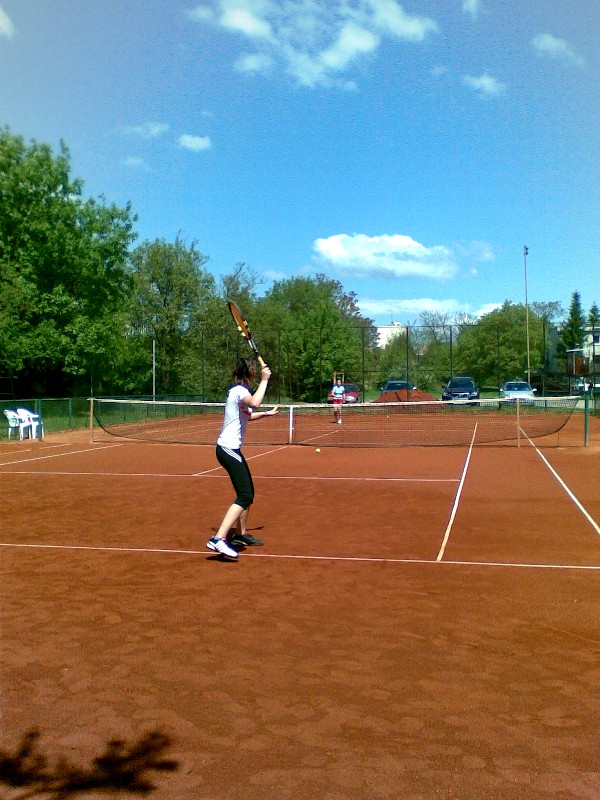 TK Slavoj Deva Trebišov






ŠKP Trebišov
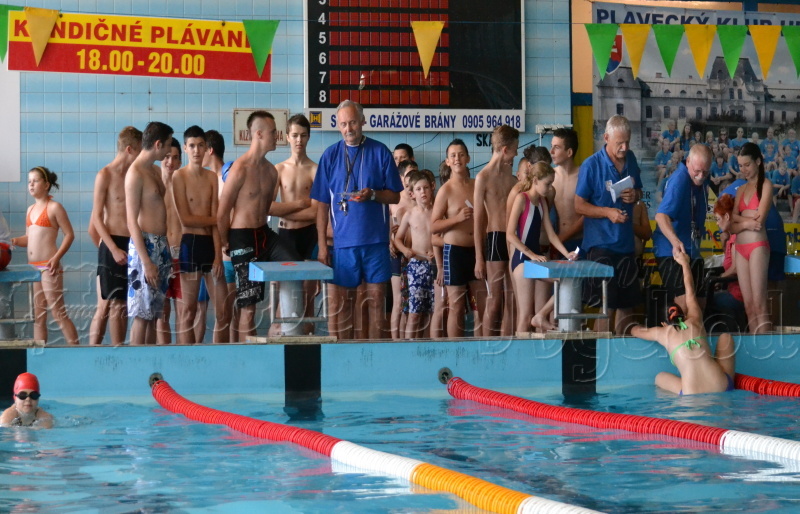 Opýtaní ľudia
Mgr. Viera Mokáňová
Anonym, 34 rokov
Mária, 34 rokov
Richard, 18 rokov
Zdroje
www.trebisov.sk
www.google.sk
ĎAKUJEM ZA POZORNOSŤ